중대재해처벌법 이행확인 점검    2023년 하반기 정기점검 강평                 (주)성도이엔지
2023. 10. 30.  


(주)제이세이프티
목        차
1. 현장점검 현황
2. 현장점검 분석 결과
3. 현장별 점검 결과
4. 총평
1) 현장 점검 현황 - 종합건설사업본부
1) 현장 점검 현황 - 하이테크사업본부
2) 현장 점검 분석결과
2) 현장 점검 분석결과
2) 현장 점검 분석결과 – 안전인력 현황
2) 현장 점검 분석결과 – 공정율 대비 안전관리비 사용비율
2) 현장 점검 분석결과 – 안전인력 현황
중대재해처벌법 시행 이후 안전관리자의 업무량 증가로,
      공사금액 관계 없이 안전관리자 최소 2인 이상 배치하는 추세

2.   당사 18개 현장 中 8개 현장 안전관리자 1인 선임 대상 현장

종합건설사업본부의 경우 안전관리자 1인 선임 대상 현장 
      5개소 中 4개소 공사금액 300억 이상

4.   안전반장, 감시단 등 추가 안전인력 충원 권장
3)현장별 점검결과
종합건설 사업본부
1. 판교 제2테크노밸리 E8-5BL 신축공사 (2023.09.06)
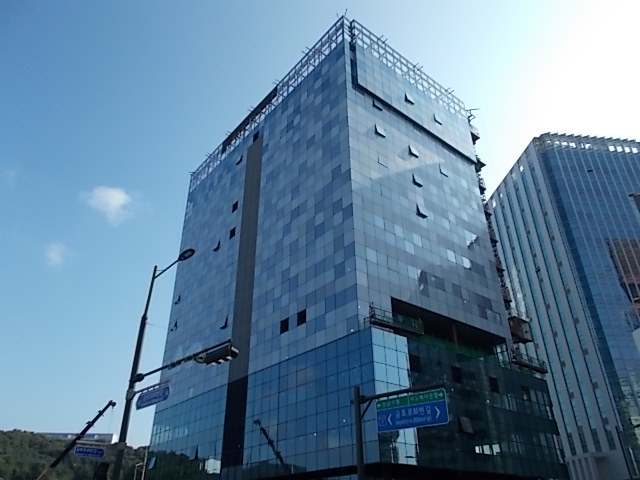 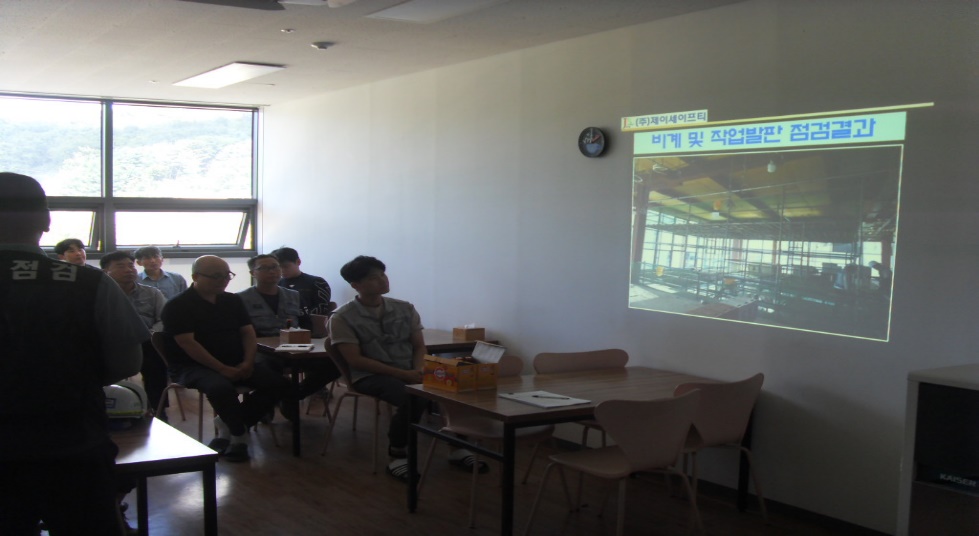 2. 안성시 대덕면 모산리 1공장 신축공사 (2023.09.08)
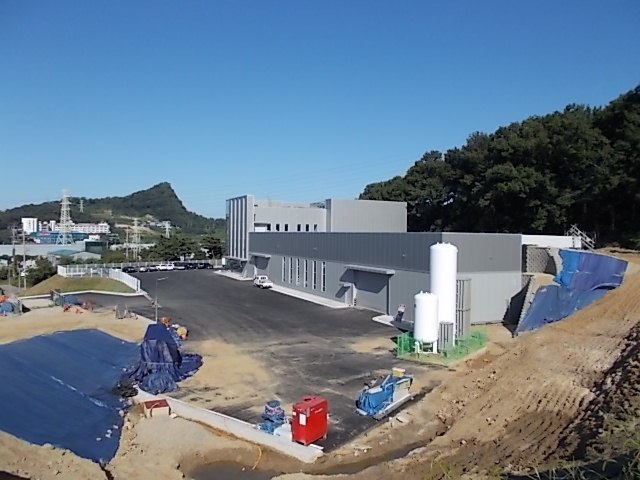 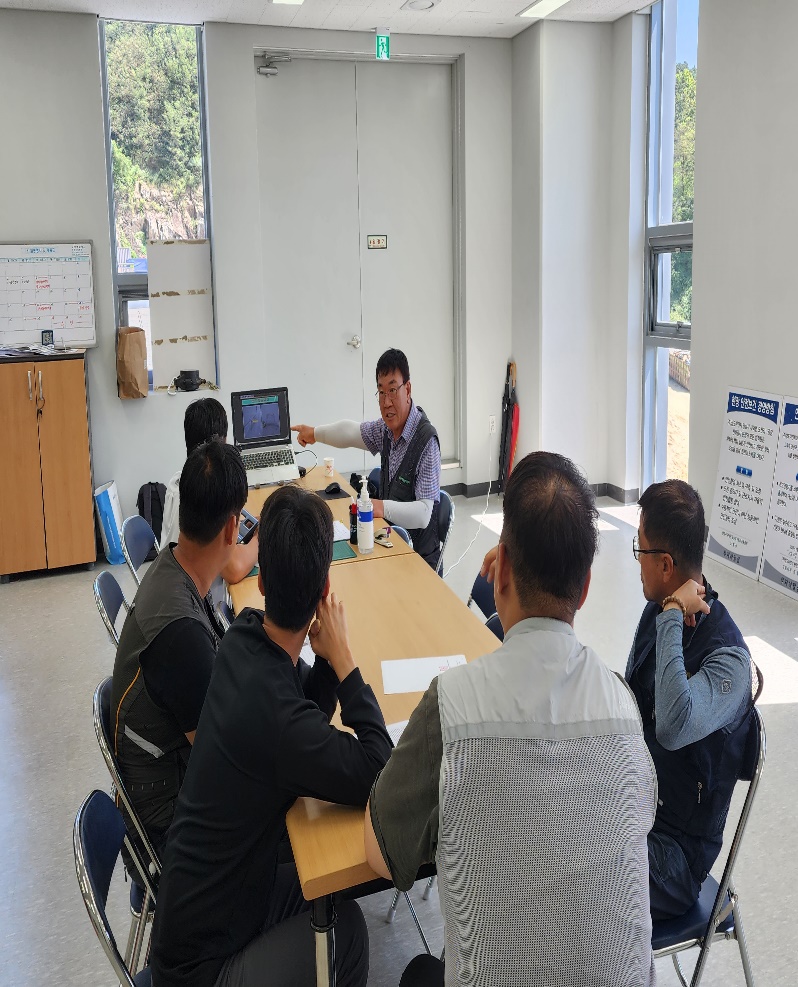 3. ㈜빅텍-에이스웨이브텍㈜ 송도 사옥 신축공사 (2023.09.26)
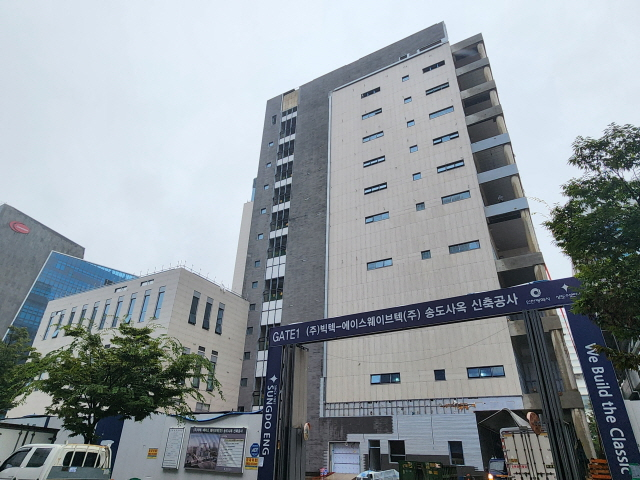 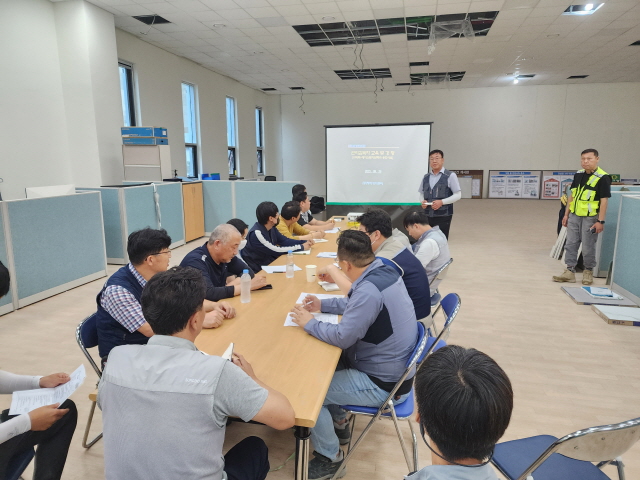 4. 한국경제신문 부평 윤전공장 신축공사 (2023.09.27)
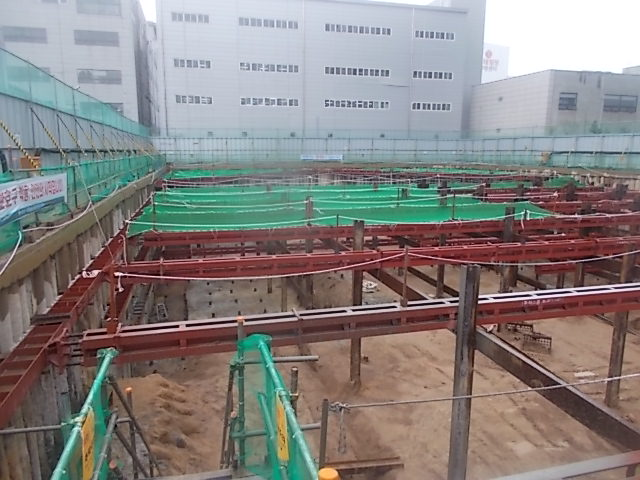 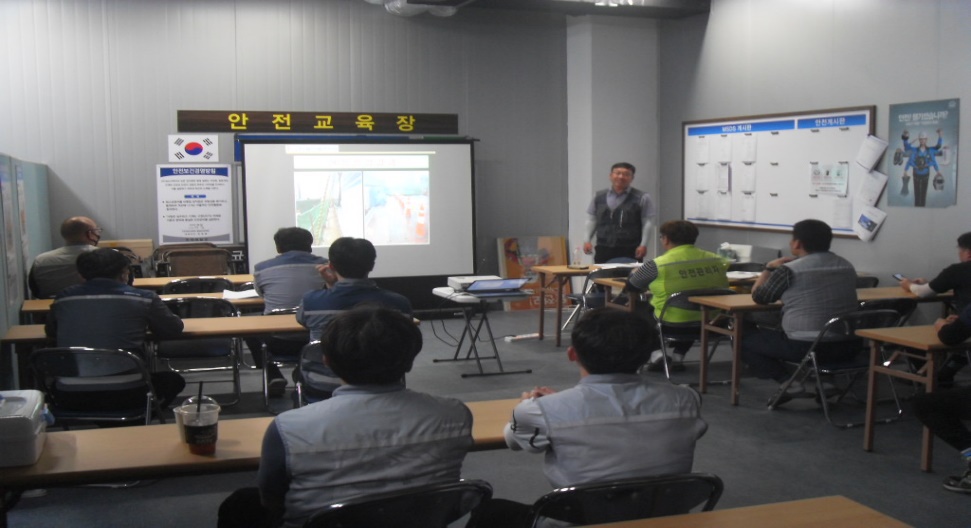 5. ㈜유피케미칼 2공장 9동 증축공사 (2023.10.05)
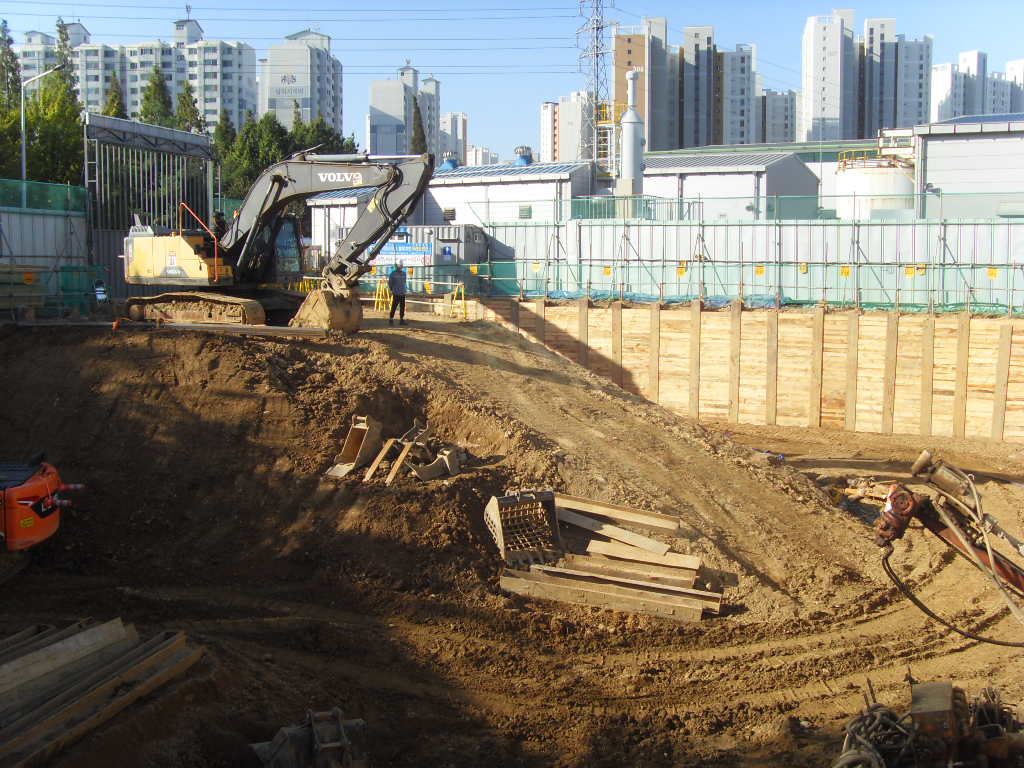 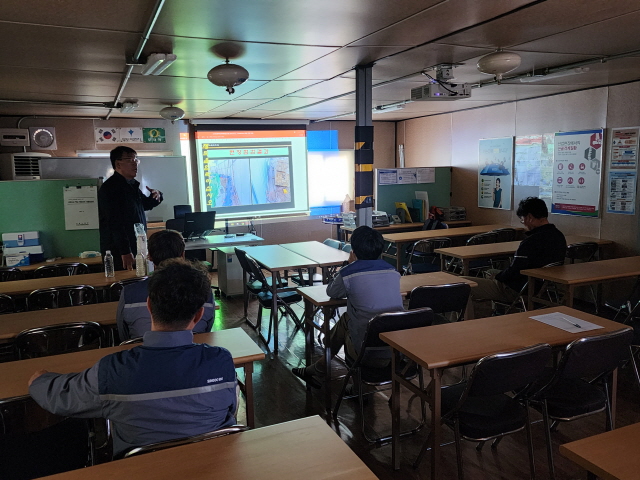 6. 아산 삼성웰스토리CK건축공사 (2023.10.11)
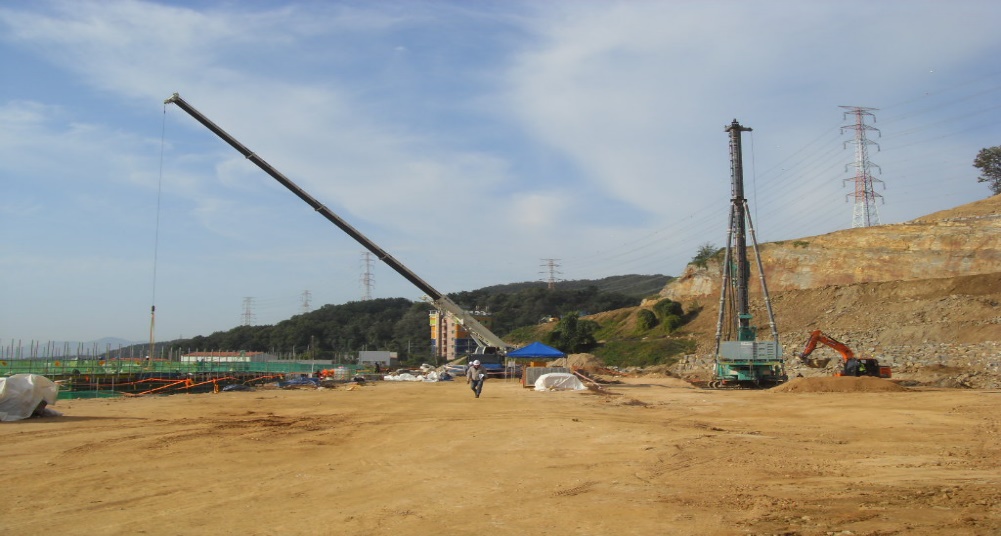 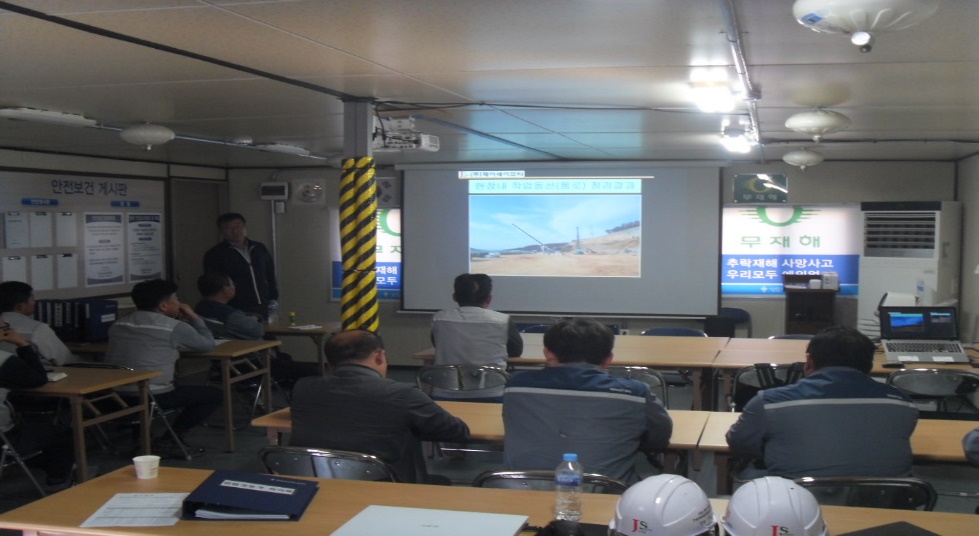 7. 화성 도쿄일렉트론 코리아 르네상스 프로젝트 (2023.10.13)
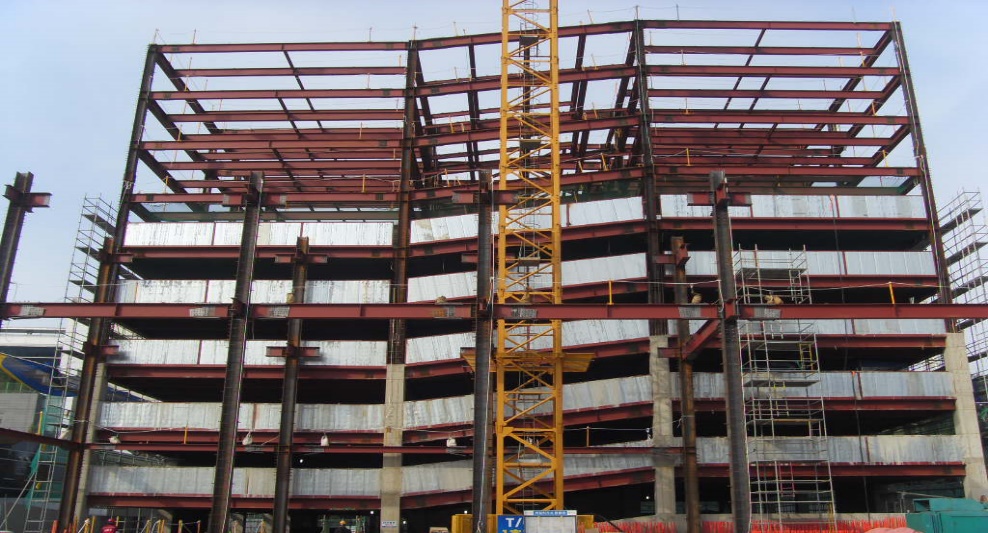 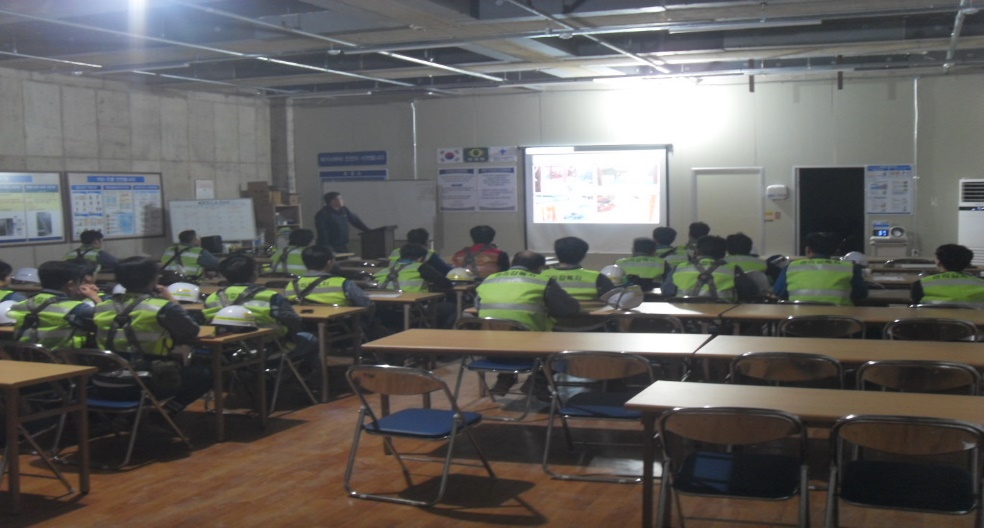 8. 용인 테스 연구동 신축공사 (2023.10.16)
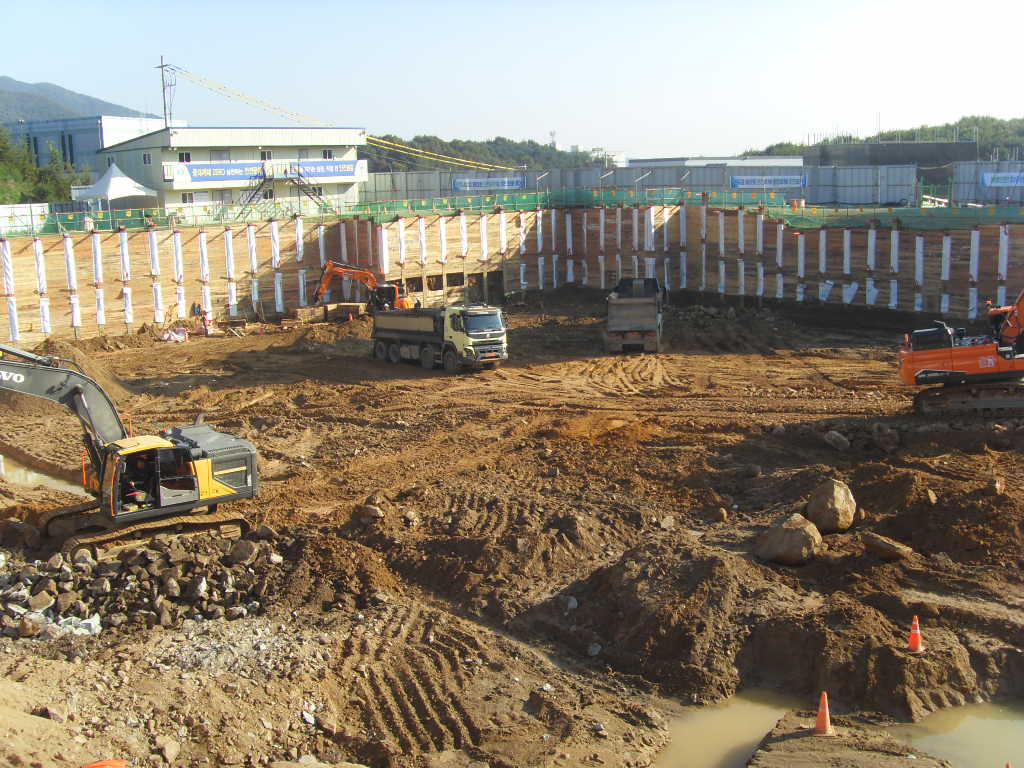 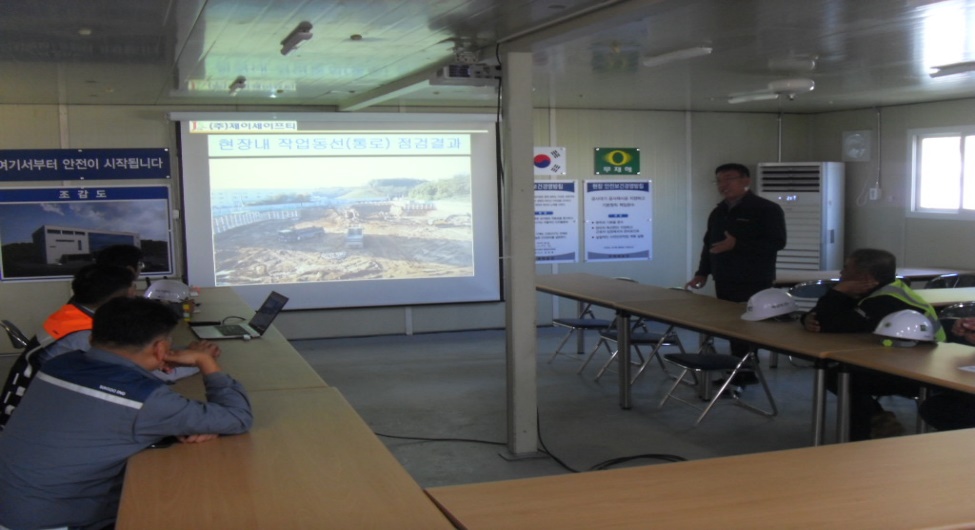 9. 한국알박 Technology Center 평택 신축공사 (2023.10.18)
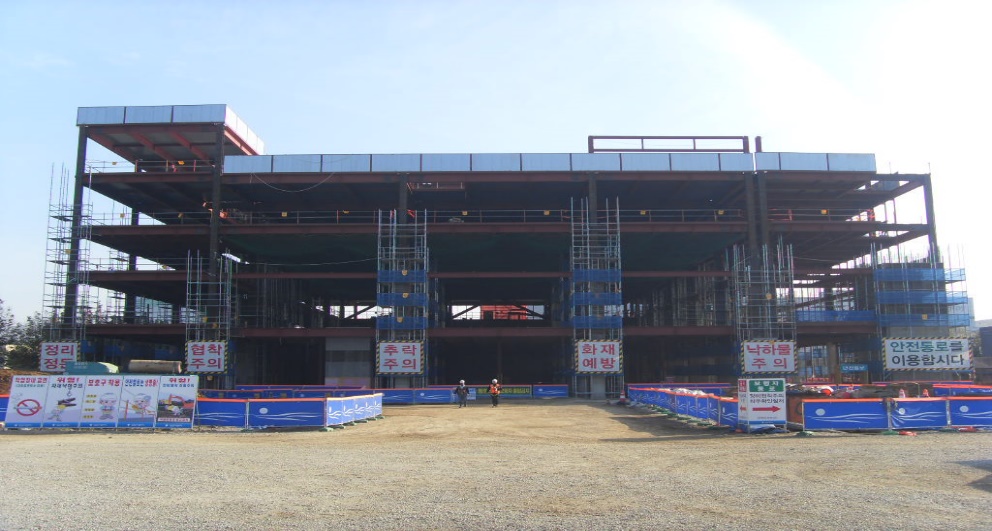 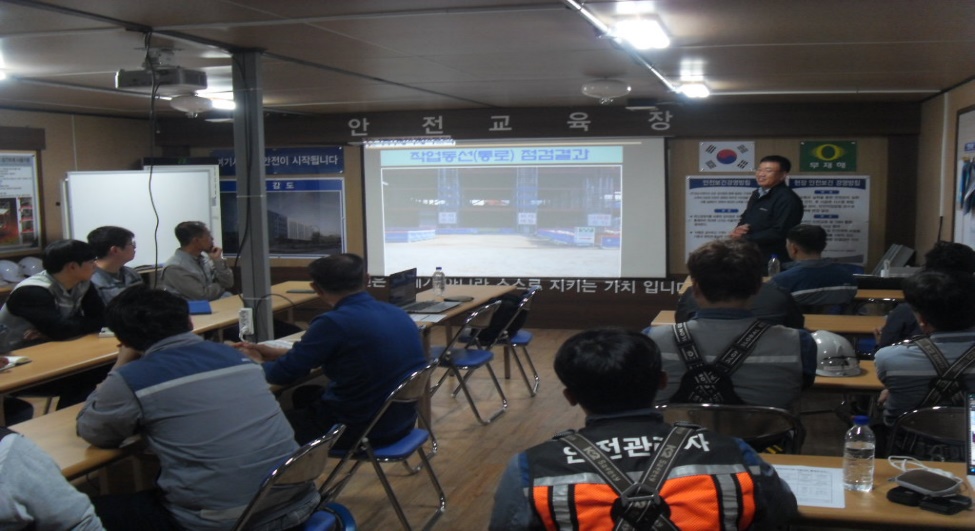 3)현장별 점검결과
하이테크 사업본부
1. 청주 SK하이닉스 M15 (2023.09.05)
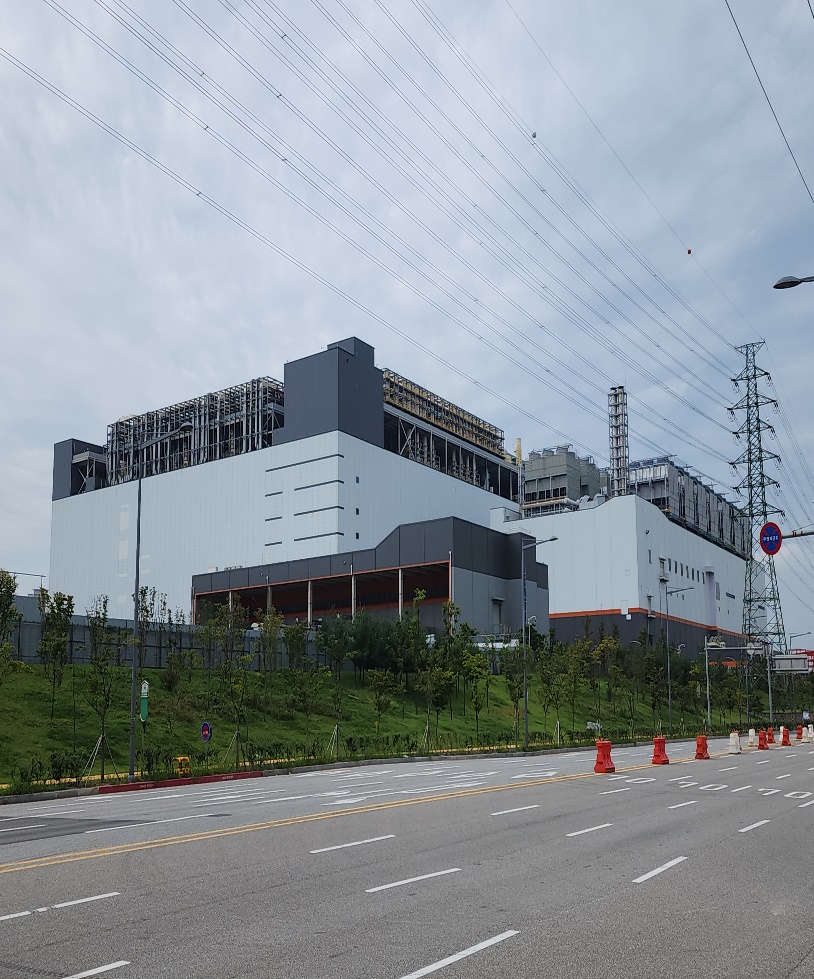 2. 이천 SK하이닉스 M10 (2023.09.07)
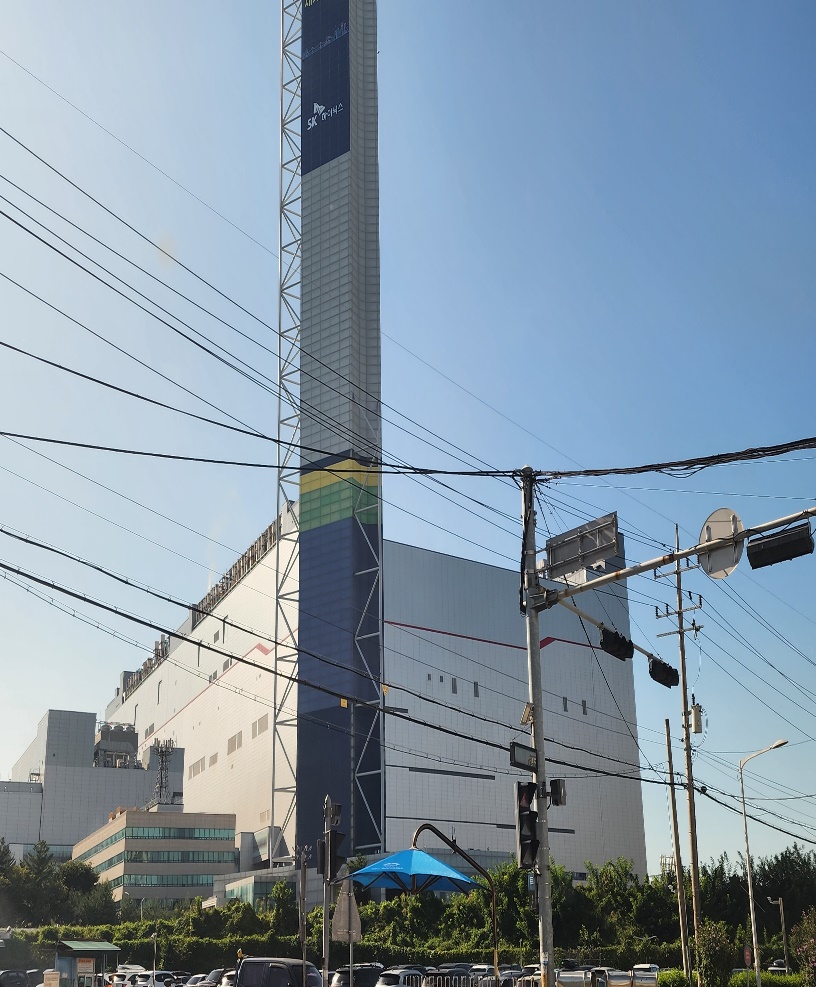 3. 이천 SK하이닉스 M14 (2023.09.12)
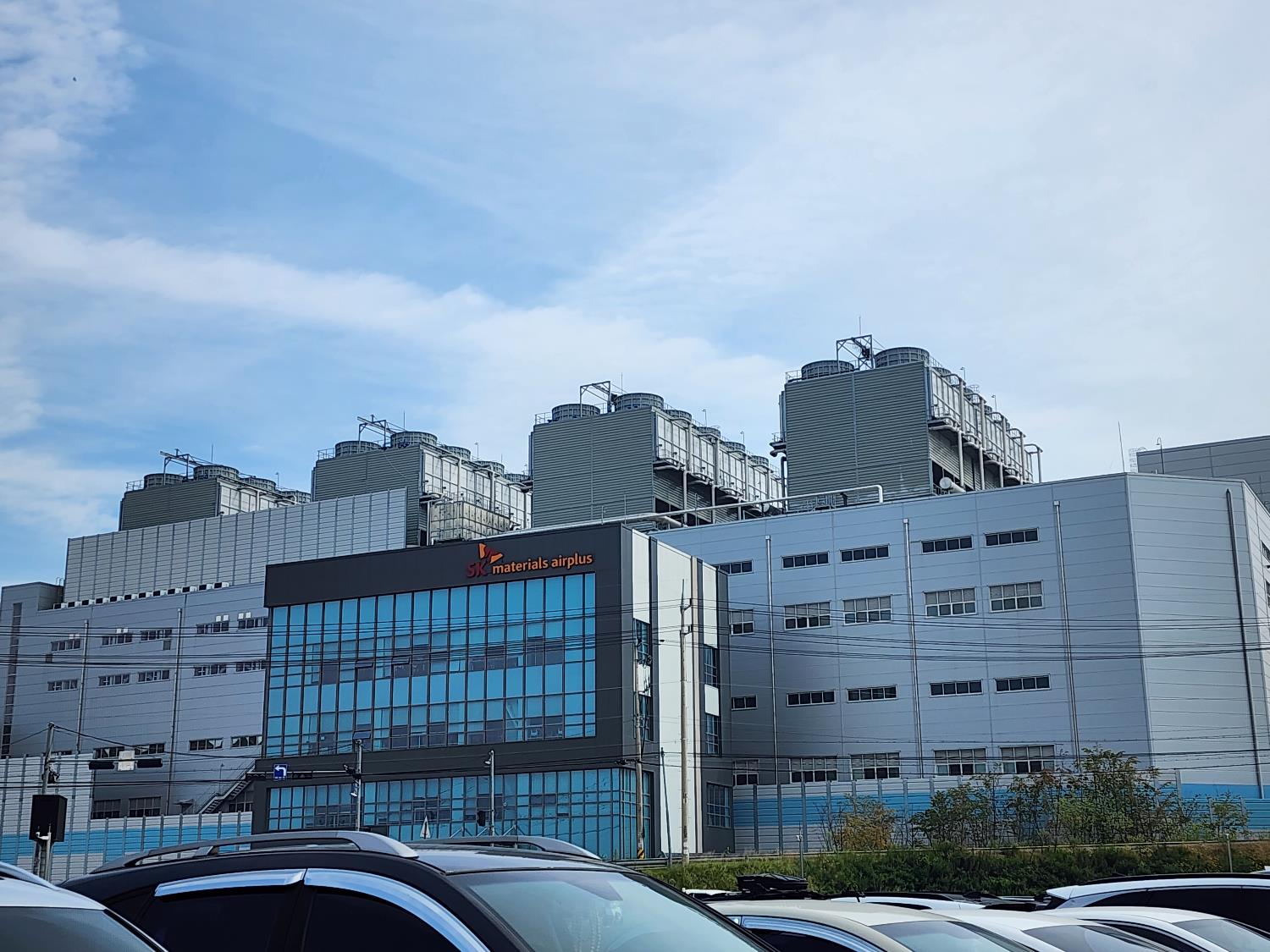 4. 청주 SK하이닉스 M11 (2023.09.14)
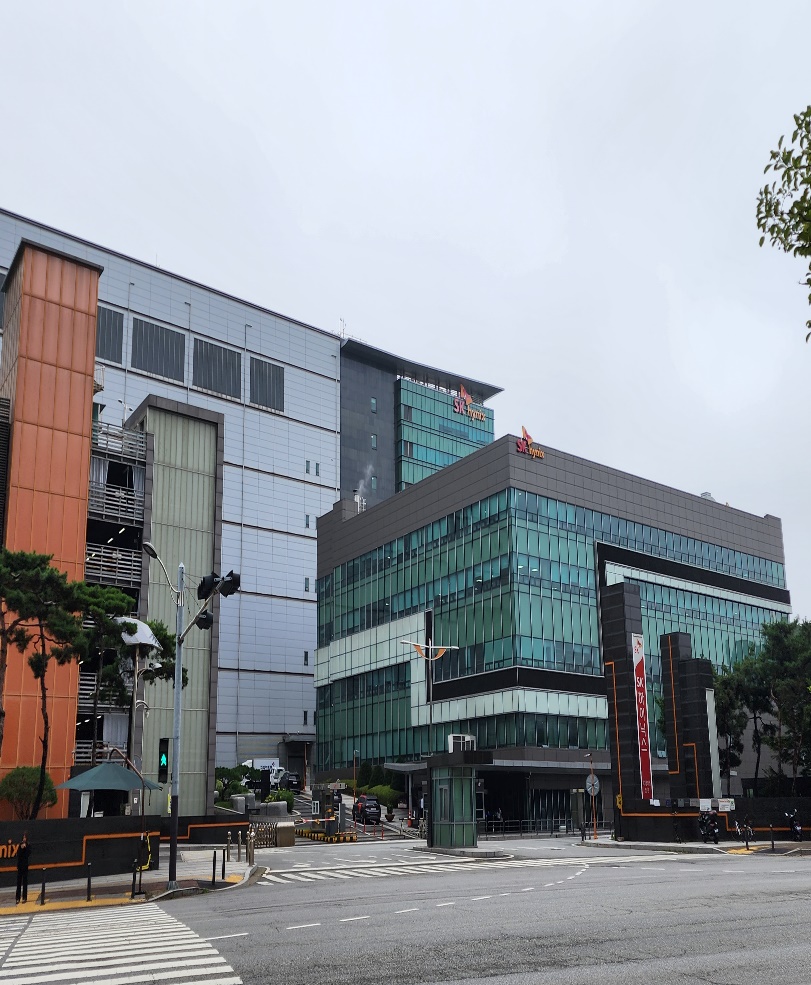 5. 아산 탕정 삼성디스플레이 Hook-Up (2023.09.19)
6. 구미 SK실트론 HOOK-UP 공사(2023.09.20)
7. 파주 LG Display P10 (2023.10.06)
8. 평택 고덕 삼성물산 P3 (2023.10.10)
9. 셀트리온 3공장 PKG-2공사 (2023.10.17)
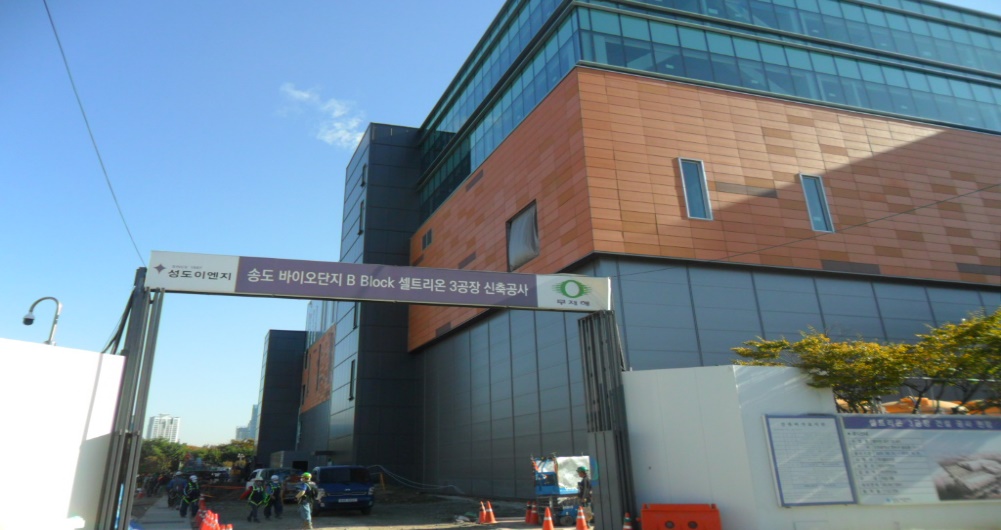 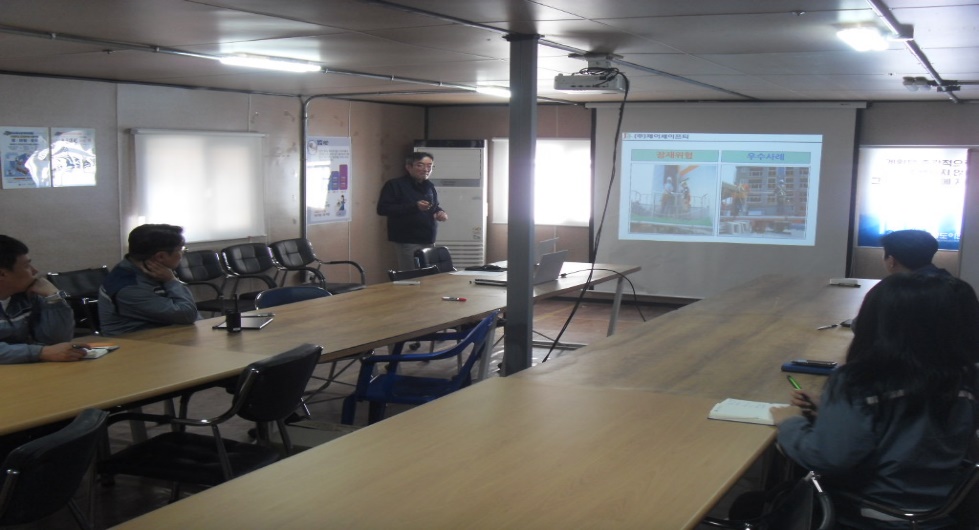 4) 총평
“안전보건경영시스템 현장 적용을 위한
                              본사의 적극적인 지원 필요”
1. 안전보건경영시스템 운영
     1) 현장에 실질적으로 필요한 목표 수립 및 성과측정
     2) 각종 문서 서식 통일화를 통한 법적내용 준수
     3) 구성원에 대한 안전보건경영시스템의 교육 이수

2. 관리감독자 위험성평가 참여
     1) 위험성평가 검토 시 의견 작성 등 적극적인 참여
     2) 수시 위험성평가시 세밀한 단위작업 분류하여 위험요인 도출
     3) 현장 실태 파악 후 유해위험요인 도출 및 근로자 전파

3. 안전인력 충원 및 예산 지원
     1) 현장 규모에 적합한 안전관리자 배치 및 추가 선임 권장
     2) 안전반장, 안전감시단 등 보조인력 충원
     3) 현장 여건에 적합한 추가 안전 예산 확보 및 지원
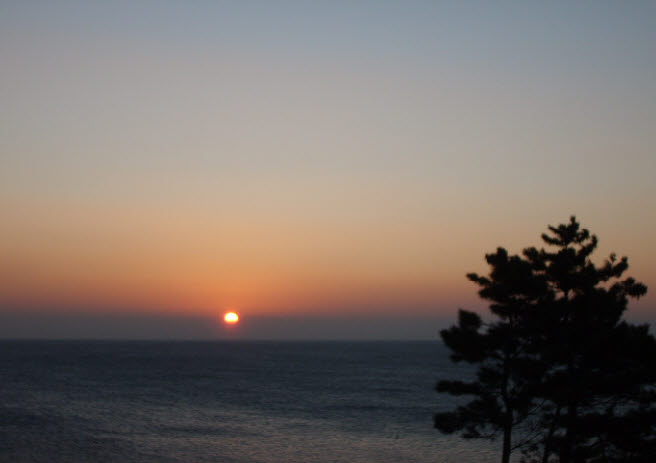 귀사의 무재해를 기원 드립니다.
감사합니다.